Pupils should be taught about a non-European society that provides contrasts with British history – early Islamic civilisation, including study of Bagdad.

Place some historical periods in a chronological framework.
Understand sources can contradict each other.
Use historical terms related to a period of time.
Use sources of information in ways that go beyond simple observations to answer questions about the past.
Use a variety of resources to find out about aspects of life in the past.
Communicate his/her learning in an organised and structured way, using appropriate technology.
Summer 1
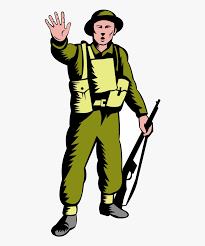 1939-1945
Mayan Civilization
900 AD
World War 2 – The Blitz
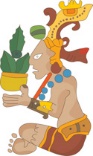 A study of an aspect or theme in British history that extends pupils chronological knowledge beyond 1066

Place some historical periods in a chronological framework.
Use historical terms related to a period of time and use a variety of resources.
Use sources of information in ways that go beyond simple observations to answer questions about the past and understand they can contradict each other.
Communicate his/her learning in an organised and structured way, using appropriate. technology.
Autumn 1 and 2
History
Year 4